আজকের পাঠে সবাইকে স্বাগতম
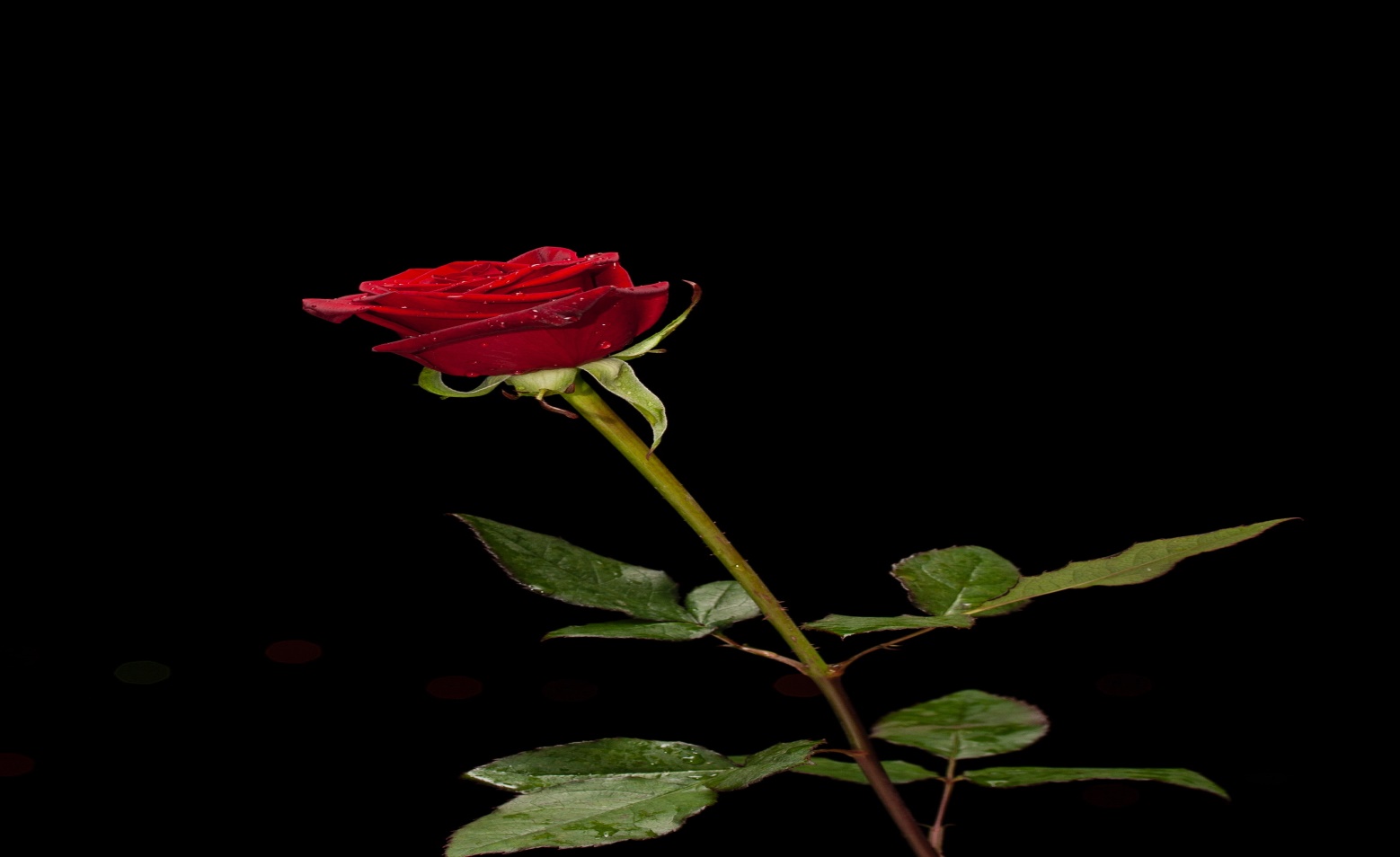 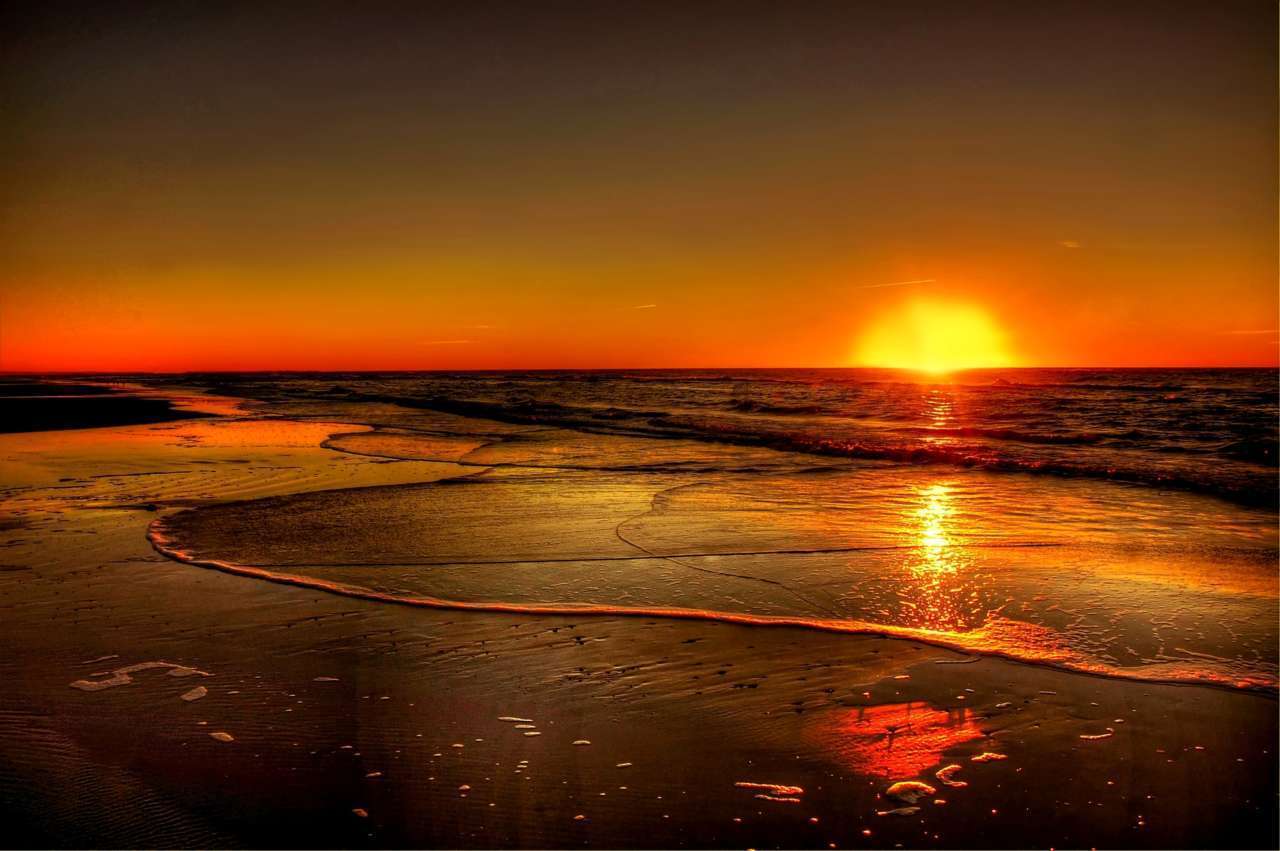 শিক্ষক পরিচিতি
মো: শাহ্‌জালাল হোসেন
সহ: শিক্ষক 
শিশু কল্যাণ প্রাঃ বিদ্যালয়-58
কুড়িগ্রাম
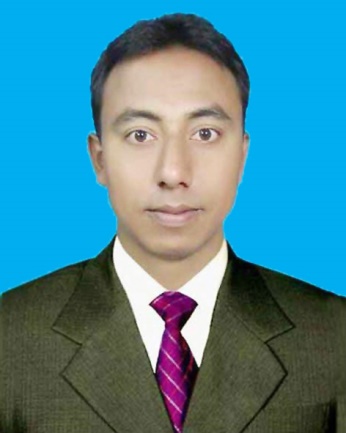 পাঠ পরিচিতি
শ্রেণি      : চতুর্থ  
বিষয়     : বাংলা 
পাঠ       : বাওয়ালিদের গল্প 
পাঠ্যাংশ  : আমাদের জন্মভূমি----       	      -তাদের বলে মৌয়াল।
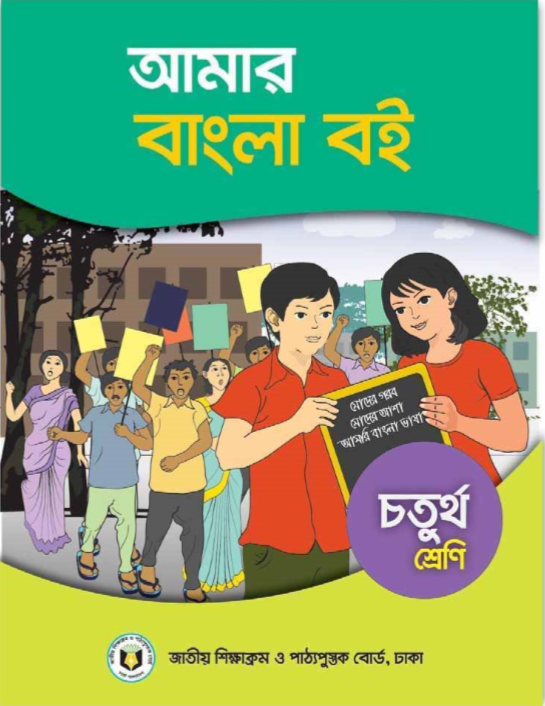 শিখনফল
এই পাঠ শেষে শিক্ষার্থীরা-
৩.৪.২ । বাংলাদেশের প্রাকৃতিক বৈচিত্র্য সম্পর্কে শুনে বুঝতে পারবে।
২.৭.২ । বাংলাদেশের প্রাকৃতিক বৈচিত্র্য সম্পর্কে বলতে পারবে।
২.৭.১ । বাংলাদেশের প্রাকৃতিক বৈচিত্র্য বিষয়ে বর্ণনা পড়ে বুঝতে    	পারবে।
২.৫.১ । বাংলাদেশের প্রাকৃতিক বৈচিত্র্য সম্পর্কে  বর্ণনা লিখতে 	পারবে।
এসো আমরা একটি ভিডিও দেখি
১. ভিডিও তে কি কি দেখলে?
২.  এগুলো কোথায় দেখা যায়?
৩.  সুন্দরবন সম্পর্কে তোমাদের একটি গল্পও আছে,           সে গল্পটার নাম জানো ?
আবার আমরা কিছু ছবি দেখি
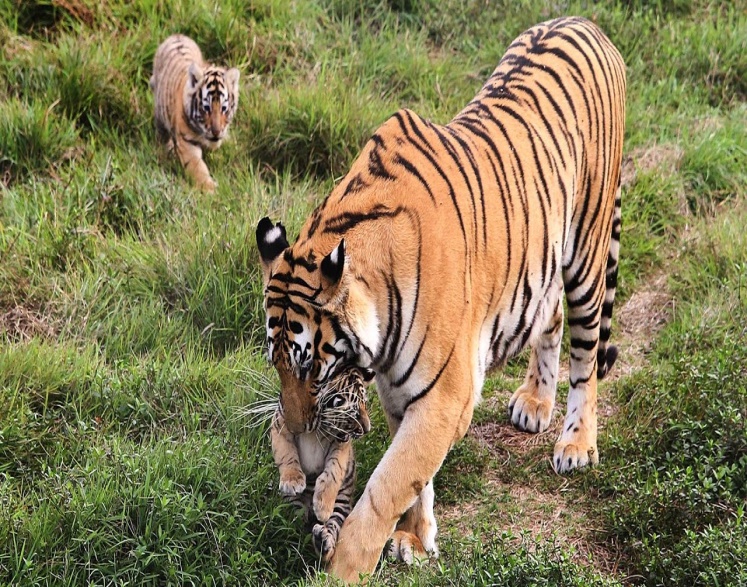 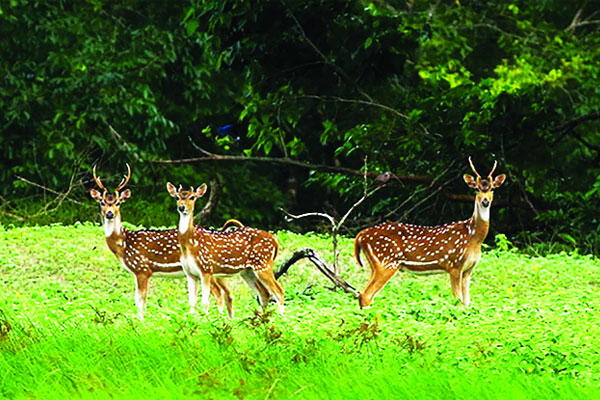 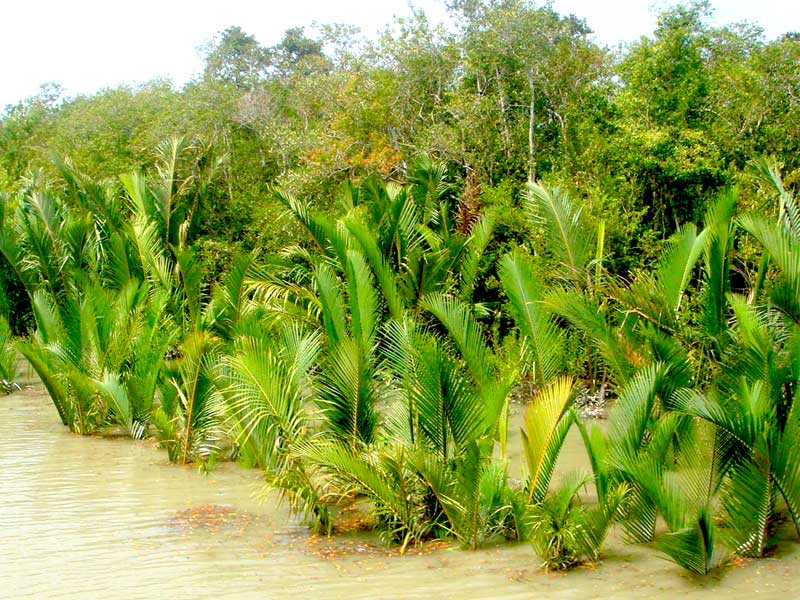 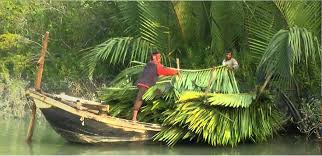 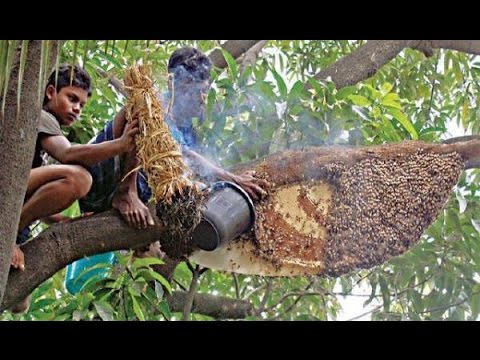 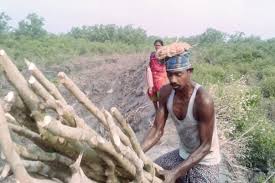 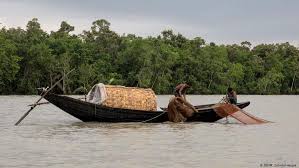 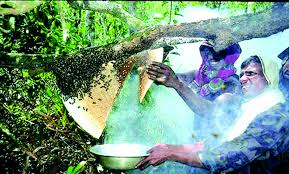 বাওয়ালির গল্প
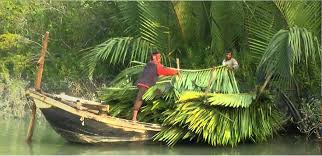 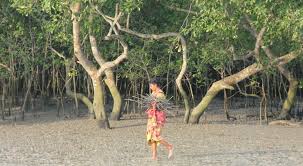 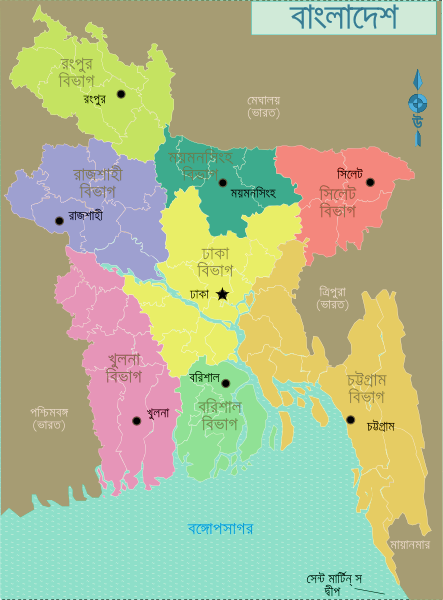 আমাদের জন্মভূমি বাংলাদেশ।
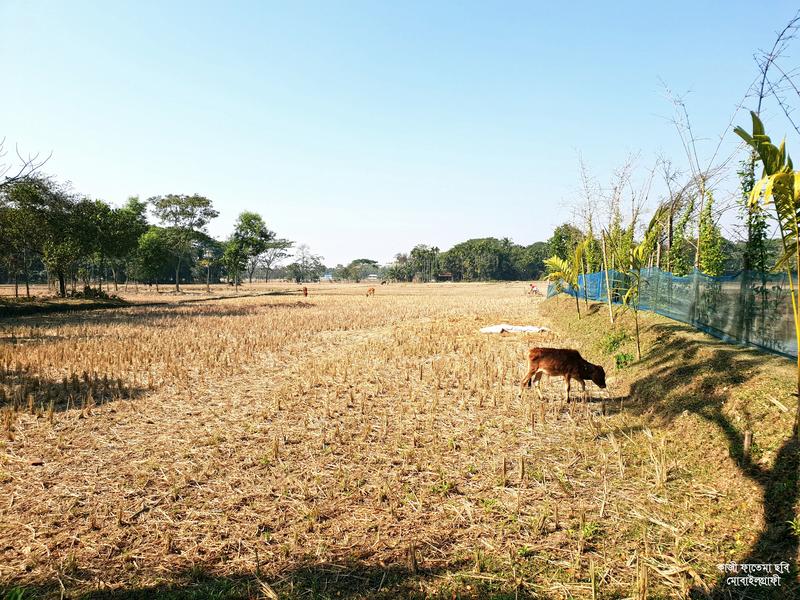 এর প্রায় পুরোটাই সমতলভূমি।
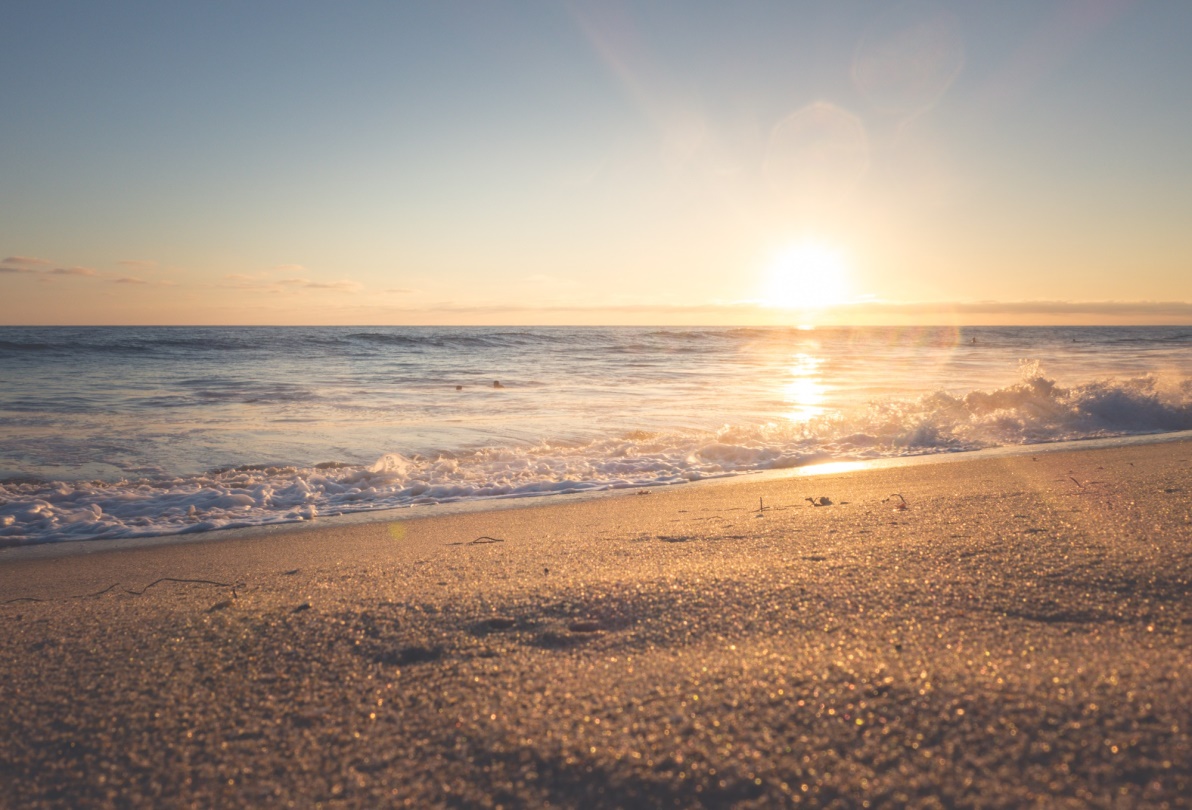 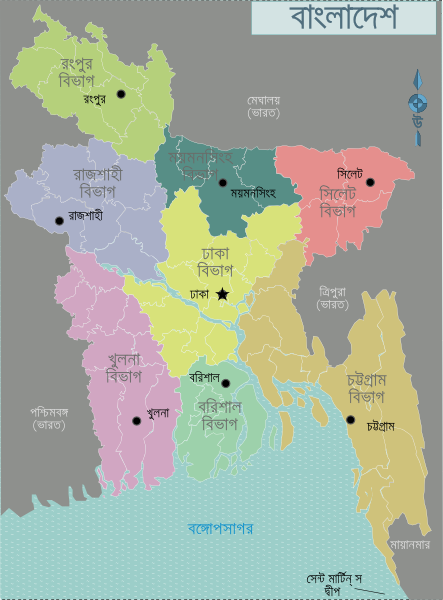 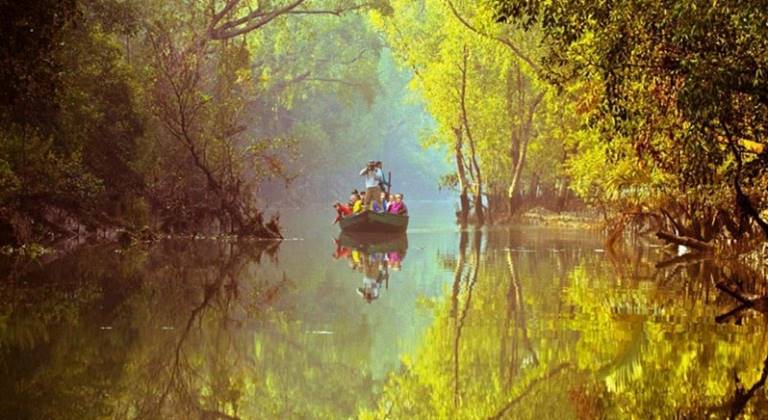 আমাদের দেশের দক্ষিণ-পশ্চিম কোণে, বঙ্গোপসাগরের তীরে সুন্দরবন।
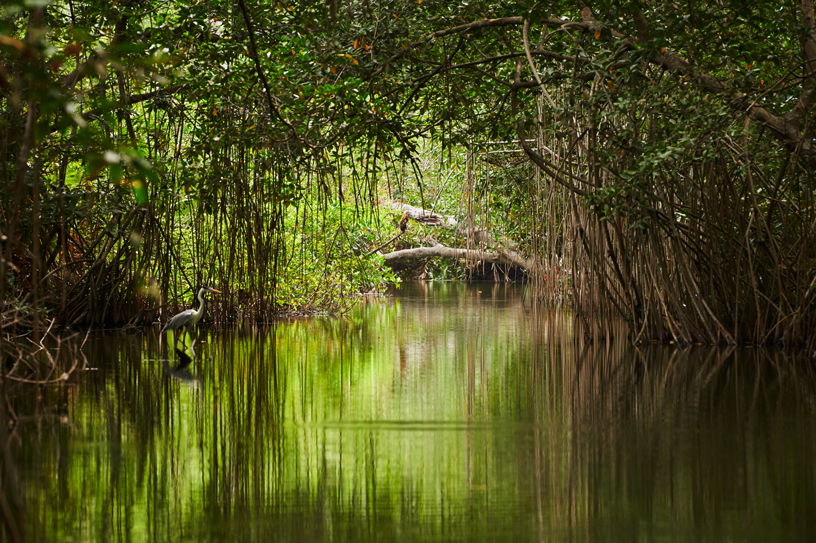 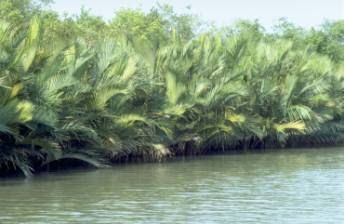 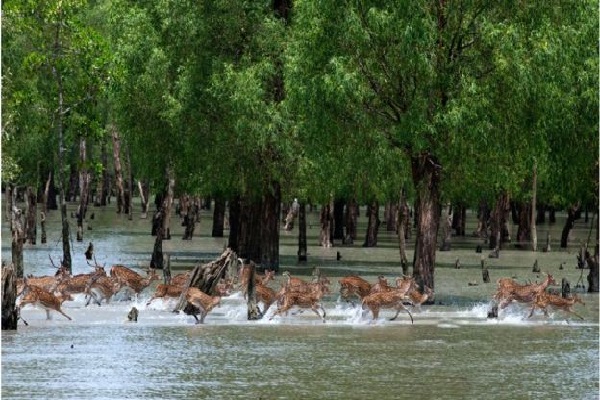 এই বনের সব গাছই বঙ্গোপসাগরের নোনা পানিতে বেঁচে আছে।
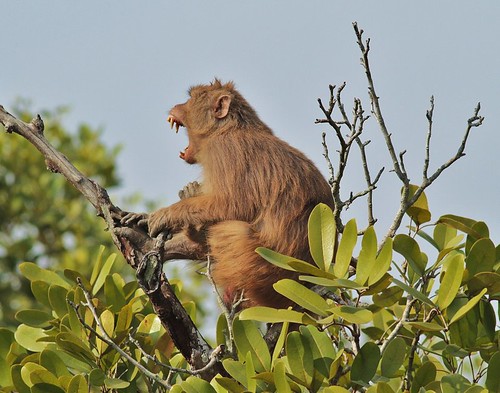 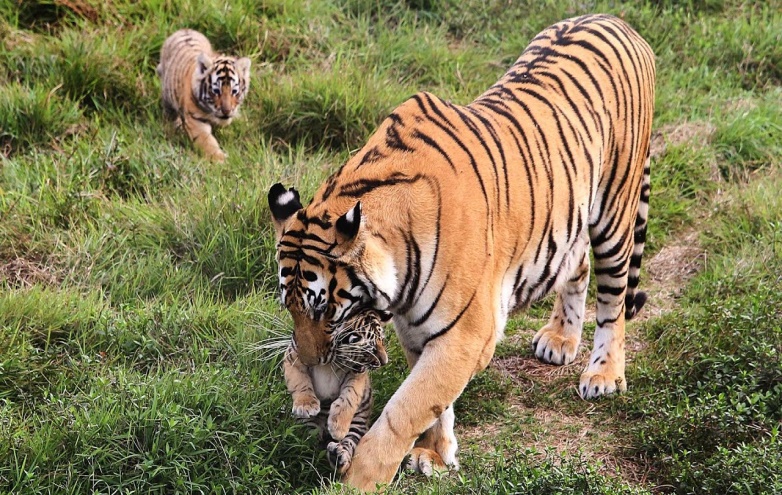 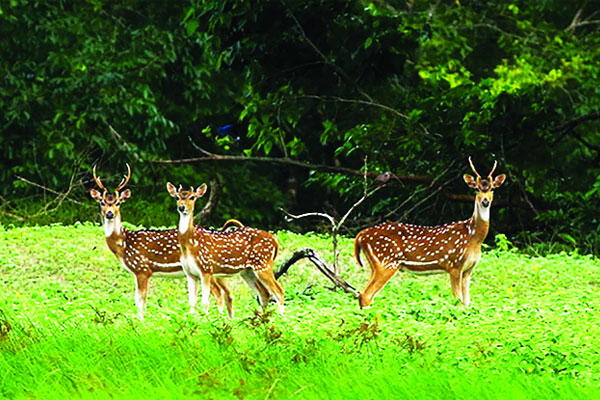 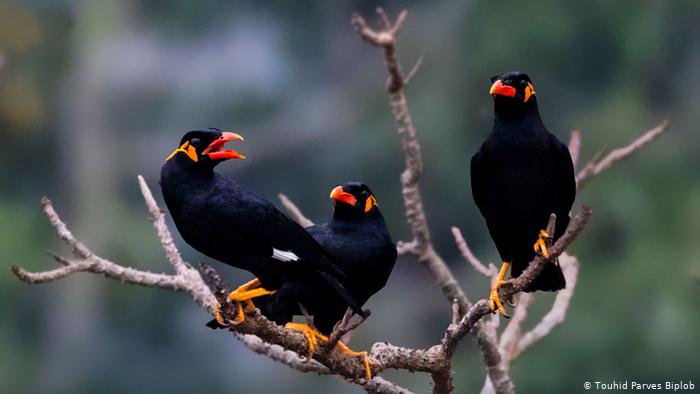 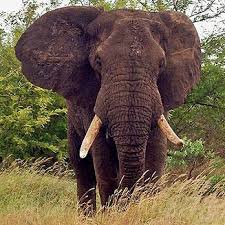 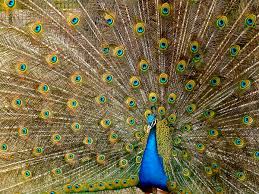 এই বন নানা ধরনের হাজার রকমের পশু ও পাখিতে পূর্ণ।
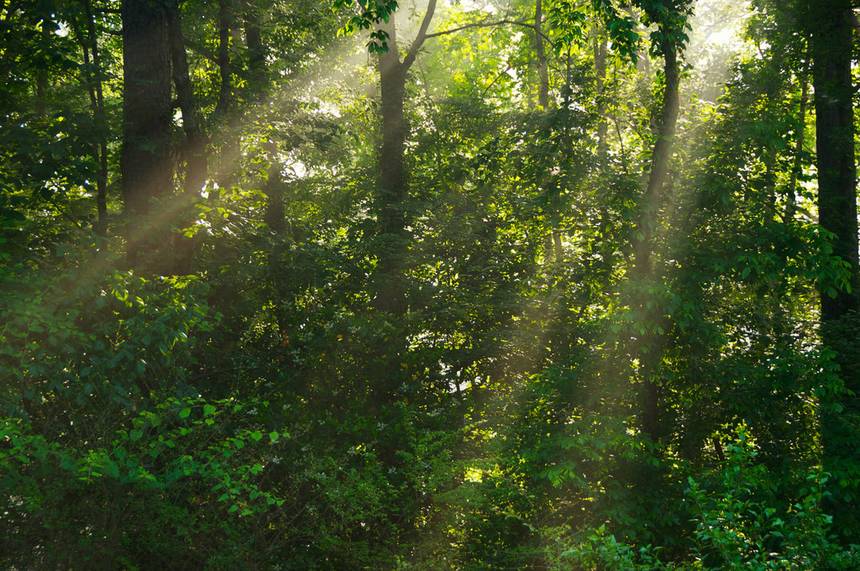 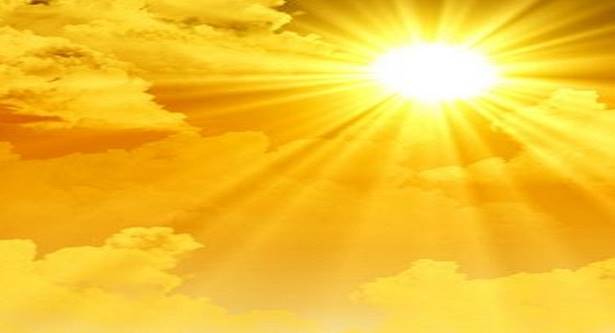 সুন্দরবনের কোনো কোনো জায়গায় গাছপালা এত ঘন যে, সূর্যের আলো মাটিতে পৌঁছায় না ।
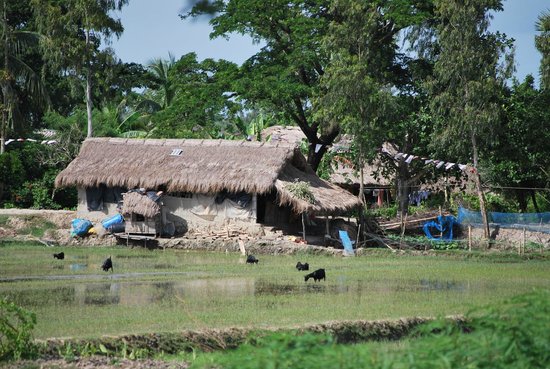 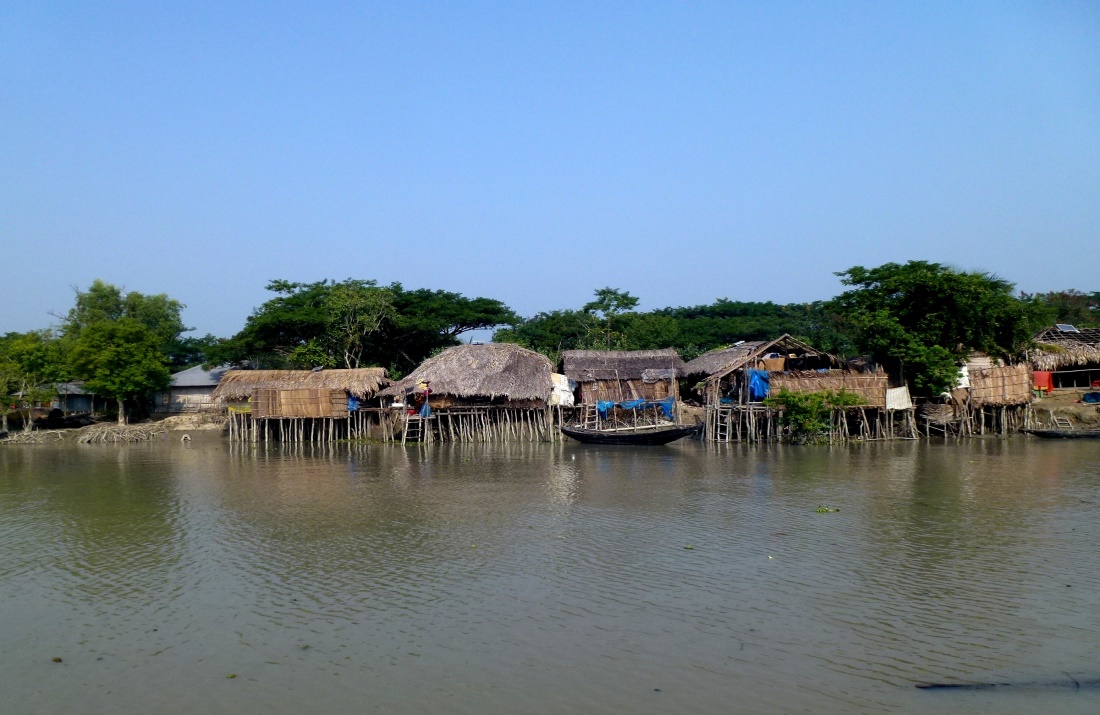 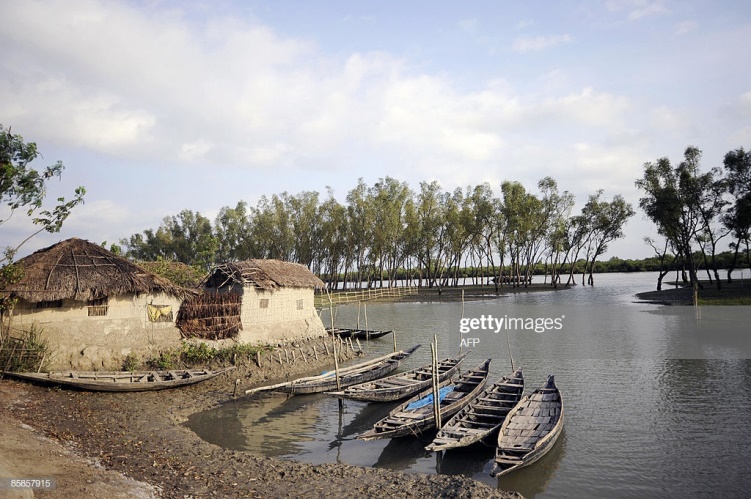 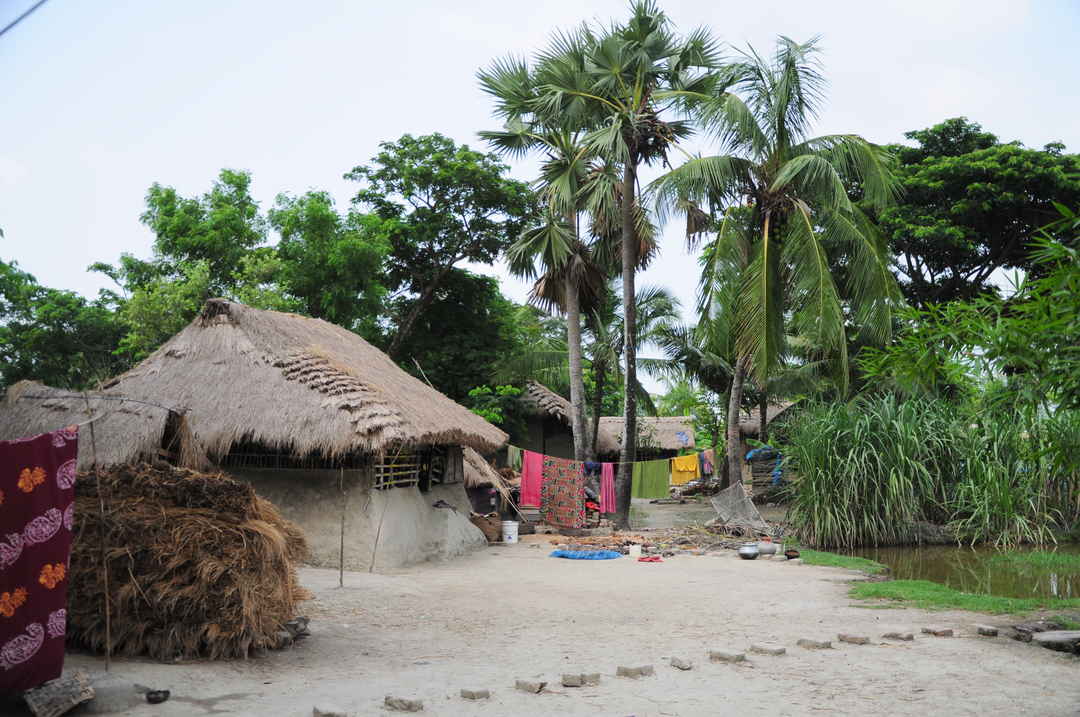 সুন্দরবনের তিনপাশে ছড়িয়ে আছে অনেক গ্রাম।
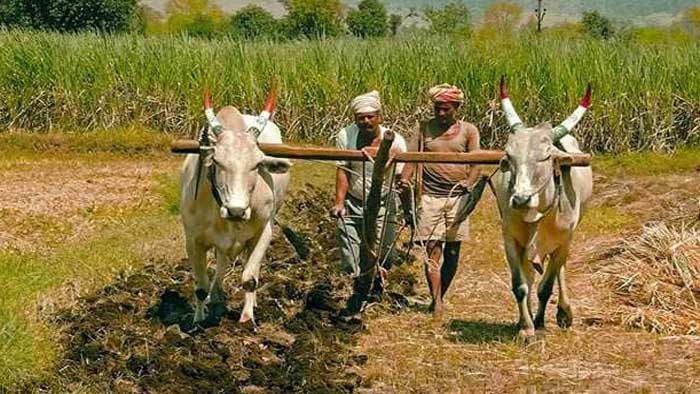 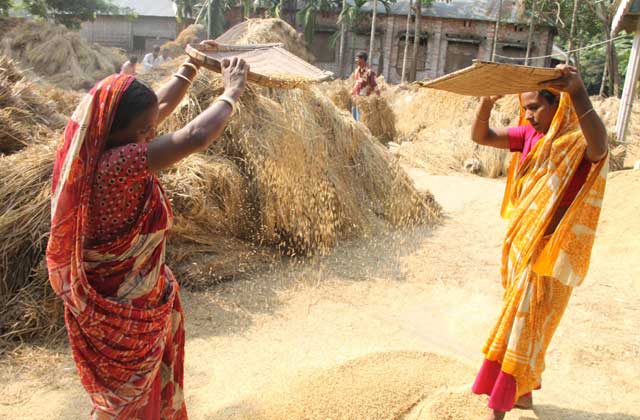 গ্রামের মানুষ কৃষিকাজ করেন।
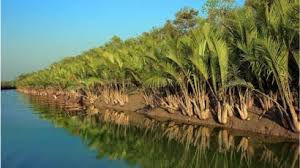 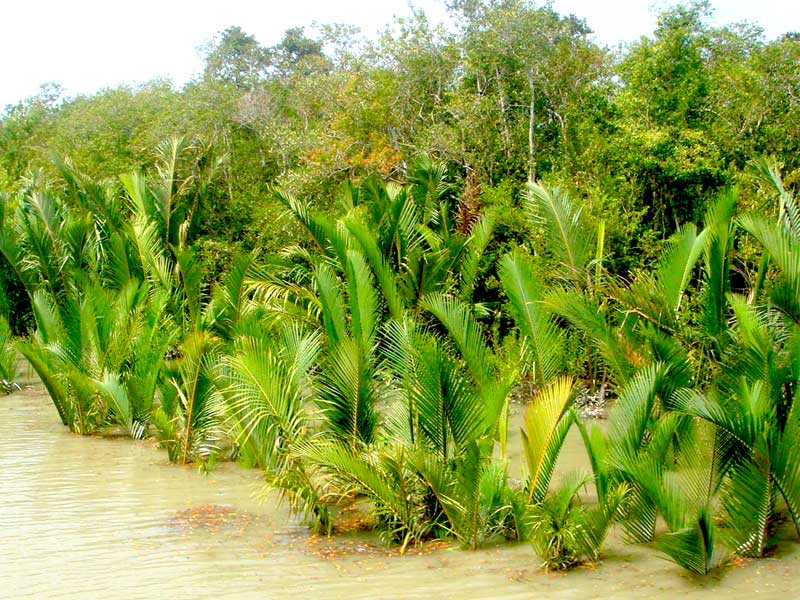 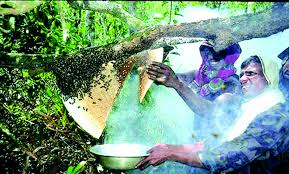 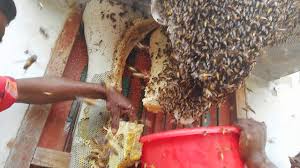 গ্রামের অনেক মানুষ বন থেকে গোলপাতা ও মধু সংগ্রহ করে।
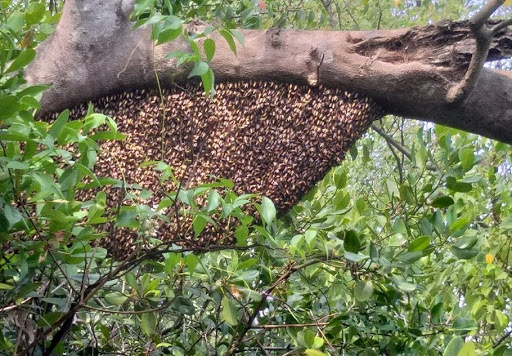 মৌমাছিরা গাছে গাছে তাদের মৌচাক বানায়।
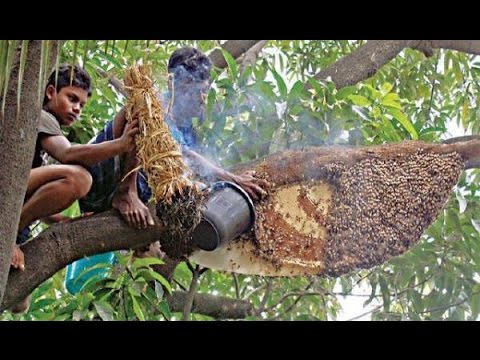 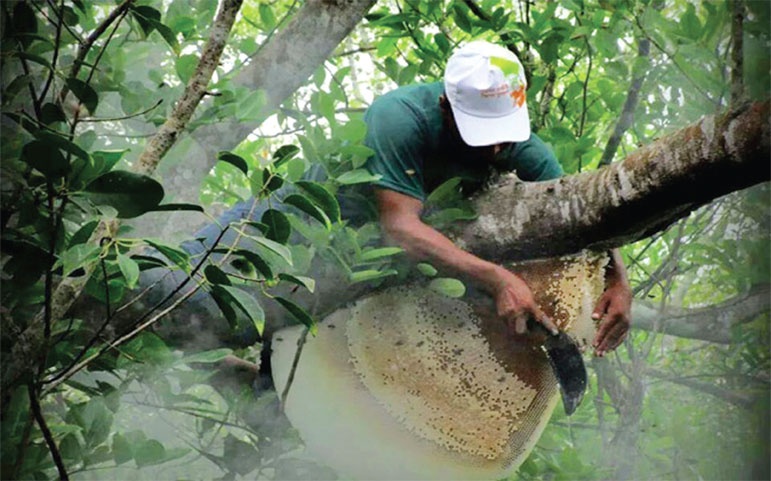 যারা মৌচাক থেকে মধু সংগ্রহ করেন, তাদের মৌয়াল বলে।
এসো আমরা নুতন শব্দের অর্থ শিখি
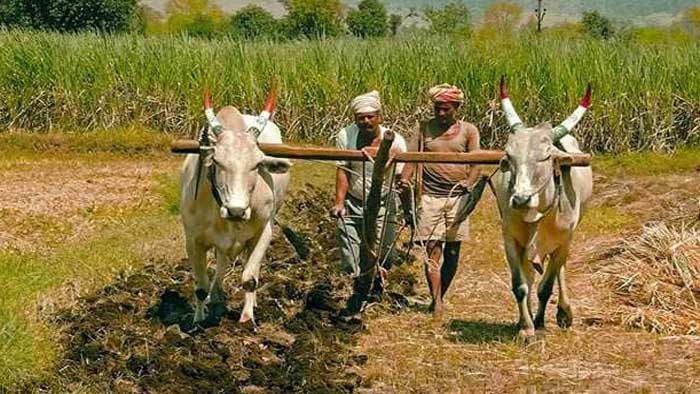 কৃষিকাজ
চাষাবাদ
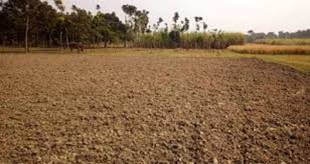 তল সমান যে ভূমির
সমতলভূমি
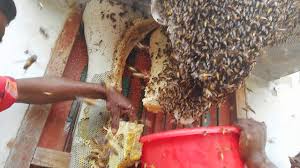 আহরণ করা
সংগ্রহ করা
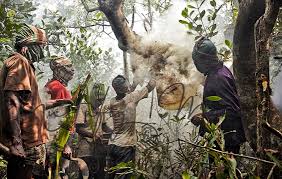 যারা মৌচাক থেকে মধু সংগ্রহ করেন তাদের মৌয়াল বলে।
মৌয়াল
যে ভূমি বা দেশে একজন জন্মায় সে দেশ তার জন্মভূমি।
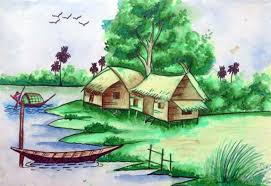 জন্মভূমি
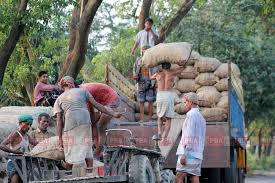 পরিশ্রম
খাটাখাটুনির কাজ
এসো যুক্তবর্ণ ভেঙ্গে দিই
নিন্ম
জন্মভূমি
ন্ম
ন
ম
বাক্য তৈরিঃ নিন্মের কাজগুলো কর ।
বঙ্গোপসাগর
ঙ্গ
ঙ
গ
সঙ্গে
বাক্য তৈরিঃ সবার সঙ্গে ভালো আচরণ করবে ।
পশ্চিম
শ্চ
শ
শ
চ
শ
নিশ্চিত
বাক্য তৈরিঃ ভালো করে পড়বে নইলে নিশ্চিত ফেল করবে ।
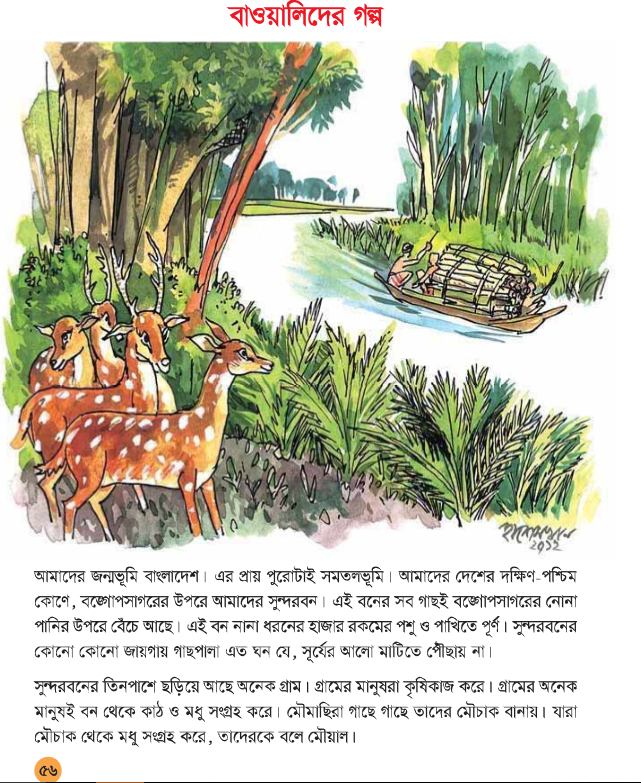 তোমার পাঠ্যবইয়ের৫৬তম পৃষ্ঠা খুলে নিরবে পড় এবং কোন সমস্যা থাকলে বল ।
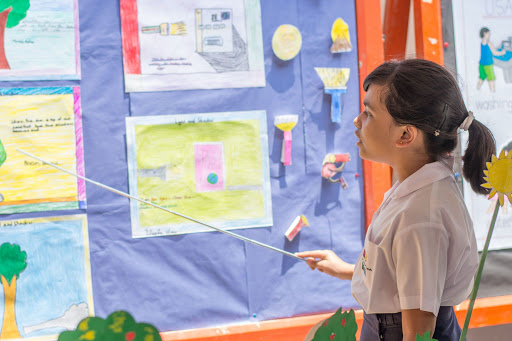 দলীয় কাজ উপস্থাপন
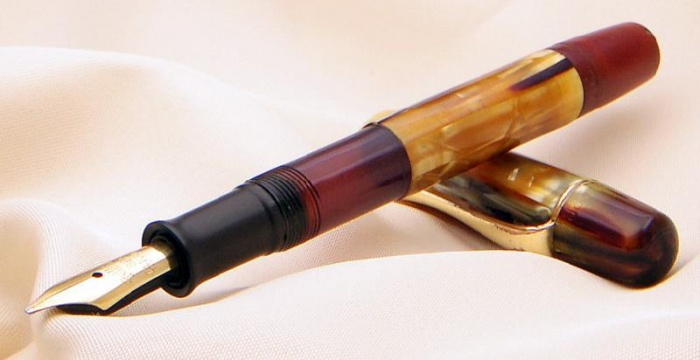 মূল্যায়ন
শূণ্যস্থান পুরণ কর-

১। বঙ্গোপসাগরের ------- পানিতে সব গাছ        বেঁচে আছে ।
২। সুন্দরবনে ---------- আলো মাটিতে পৌঁছায় না ।
৩। মৌমাছিরা গাছে গাছে তাদের ---------- বানায় ।
লোনা
সুর্যের
মৌচাক
নিচের প্রশ্ন গুলোর উত্তর দাও

১। সুন্দরবনের পাঁচটি প্রাণীর নাম লেখ।
২। মৌয়াল কারা ?
৩। বাওয়াল কারা ?  
৪। সুন্দরবনের মাটিতে সূর্যের আলো   পৌঁছায় না কেন?
আমাদের জন্মভূমির নাম কি ?
এর সম্পর্কে পাচটি বাক্য লিখে নিয়ে আসবে
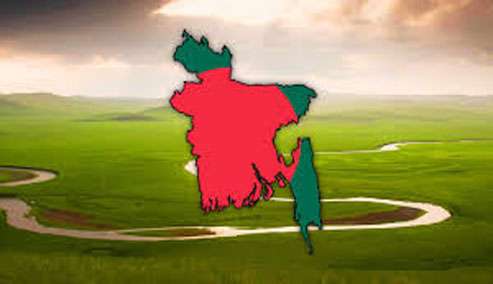 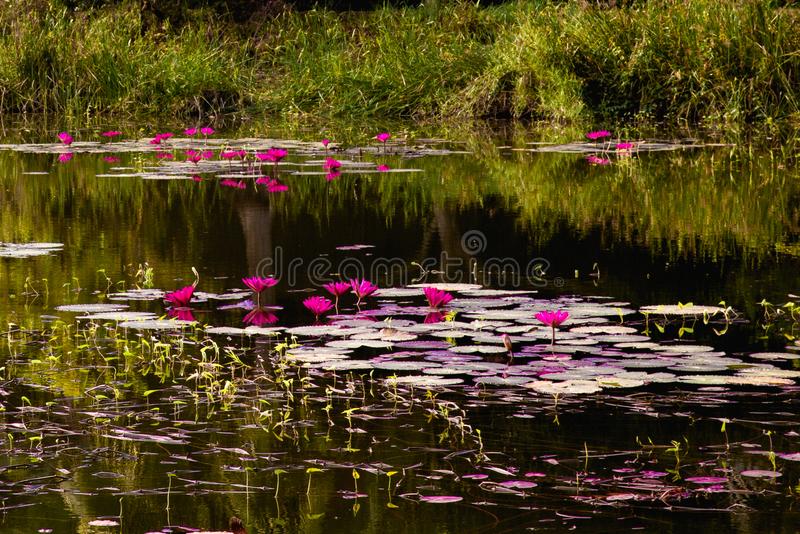 ধন্যবাদ